Pulse shape
100 events (for development of methodology)
Based on Suwat’s previous analysis
In 100 events, these are pulses above 2500 ADC channels
Here they are aligned to the middle
This is the sum
This is the highest pulse
What can we learn from the least of these?
Looking at only small pulses
Aligned pulses (small)
Sum of small pulses
Largest (small) pulse
What’s next?
Is this an actual rise?
Look at differences based on pulse size
Try to quantify how pulses change if they are further from track
Does the tail change for different data sets, different pulse sizes?
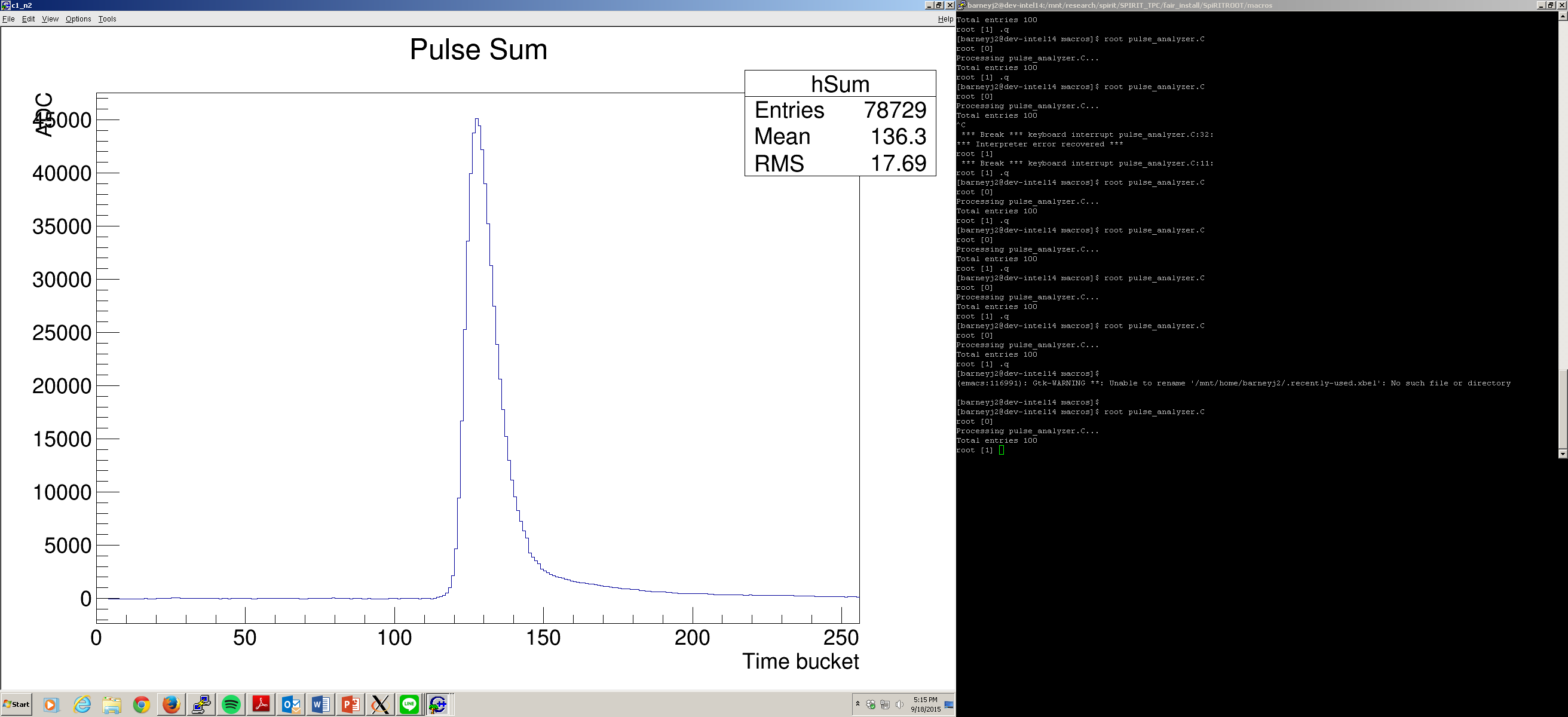